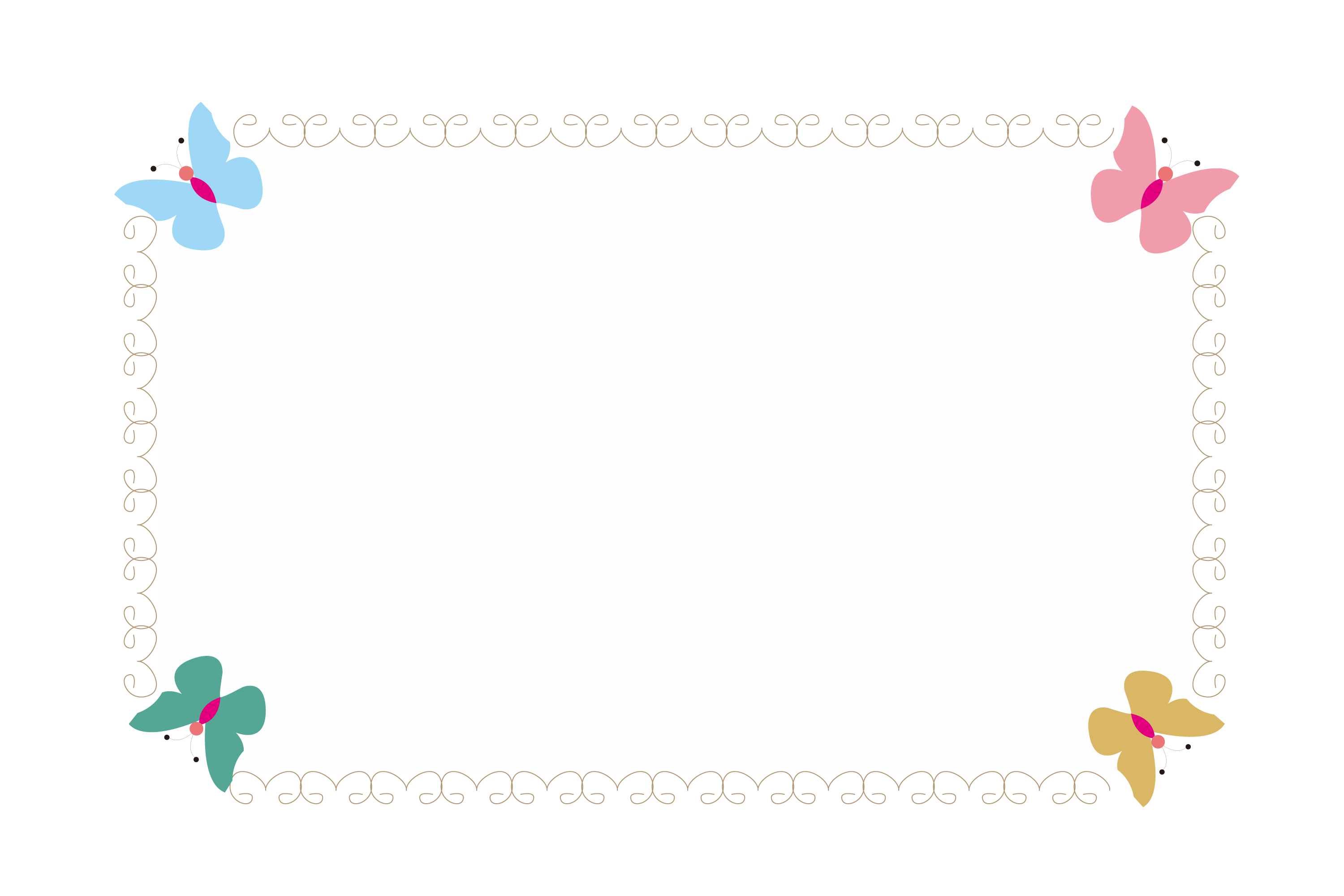 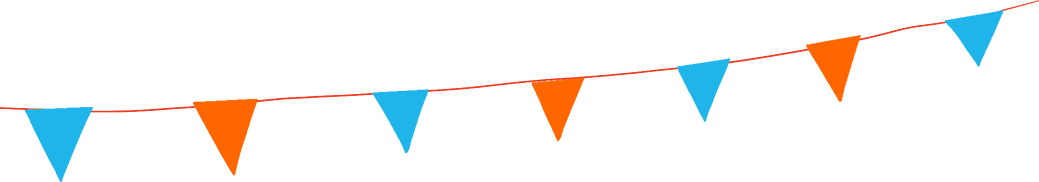 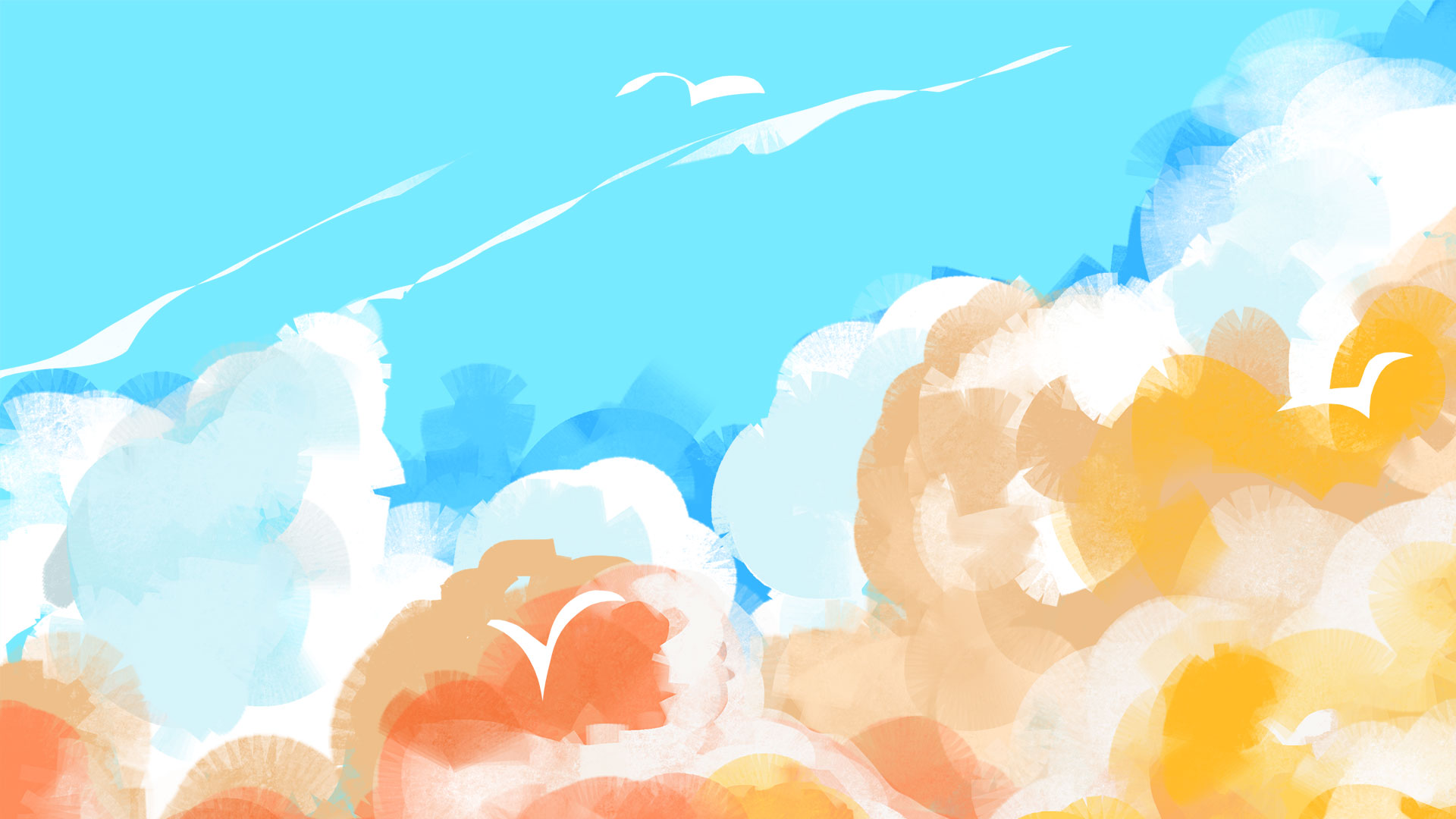 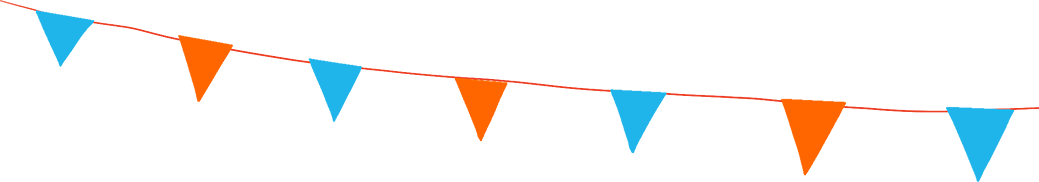 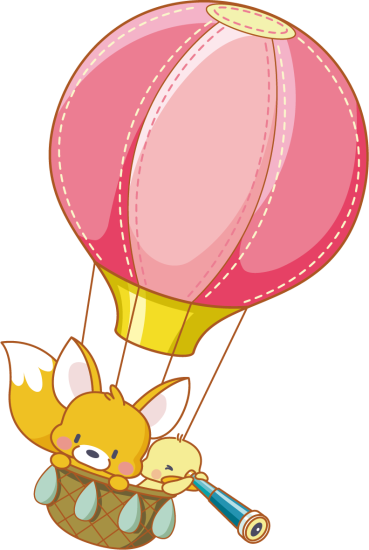 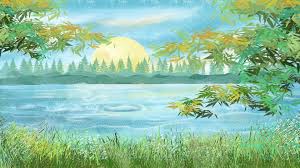 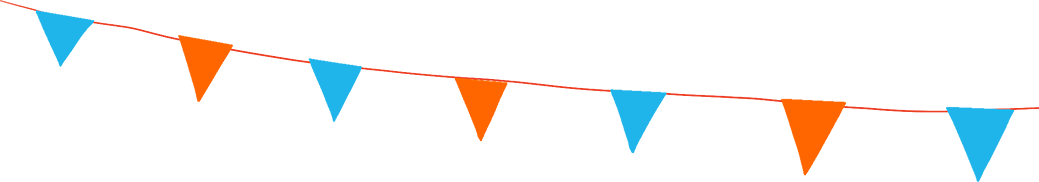 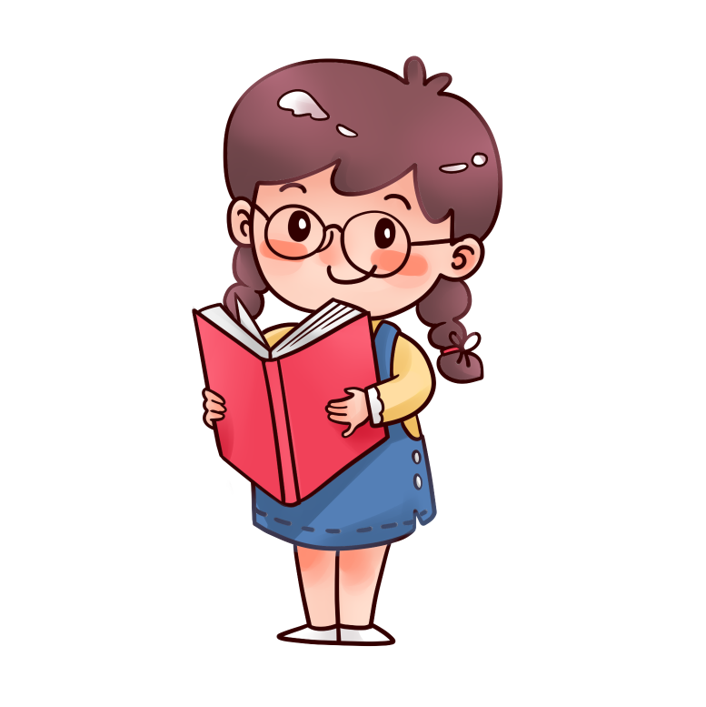 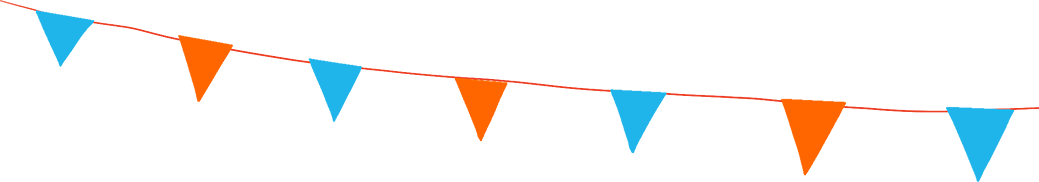 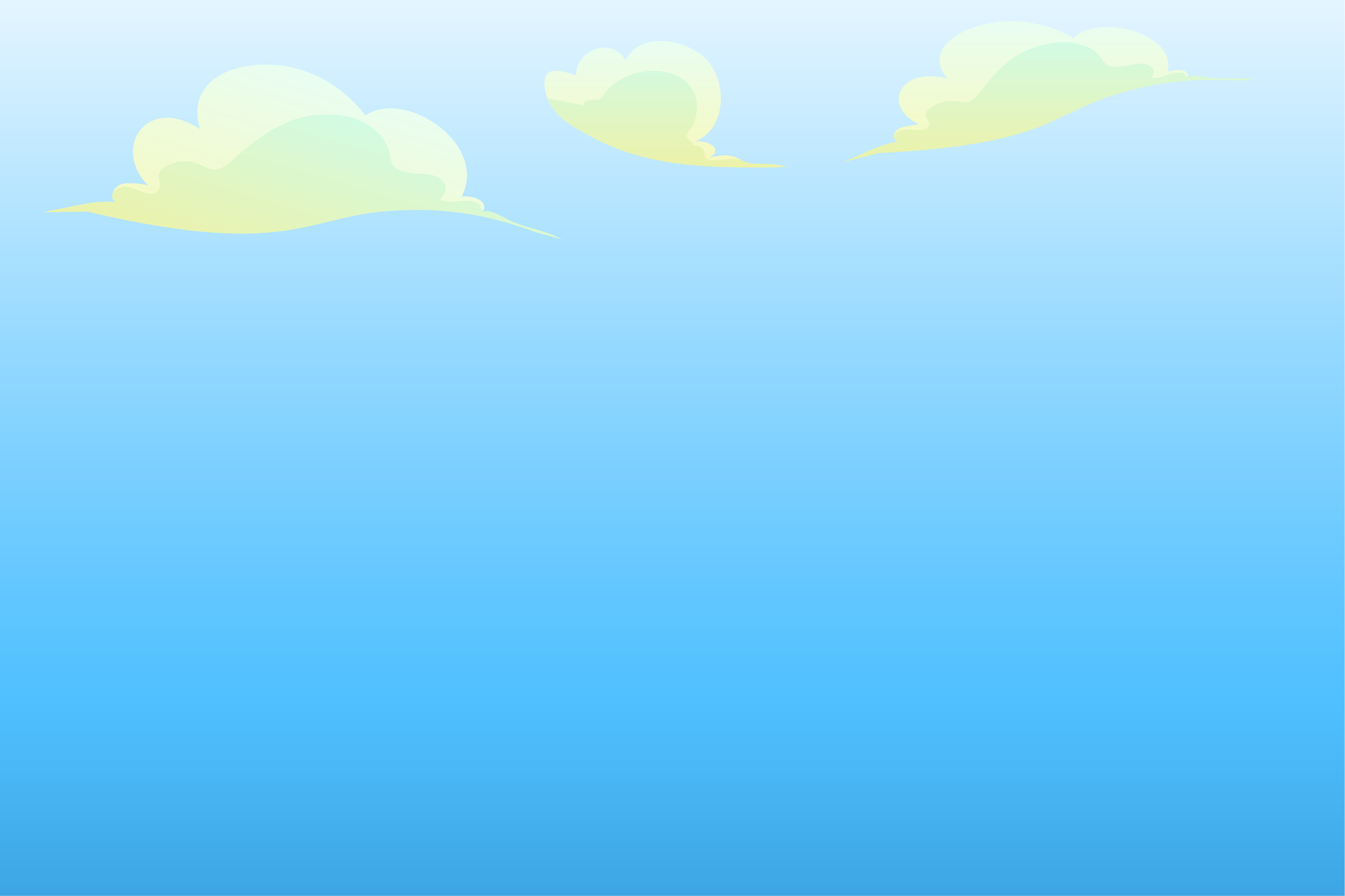 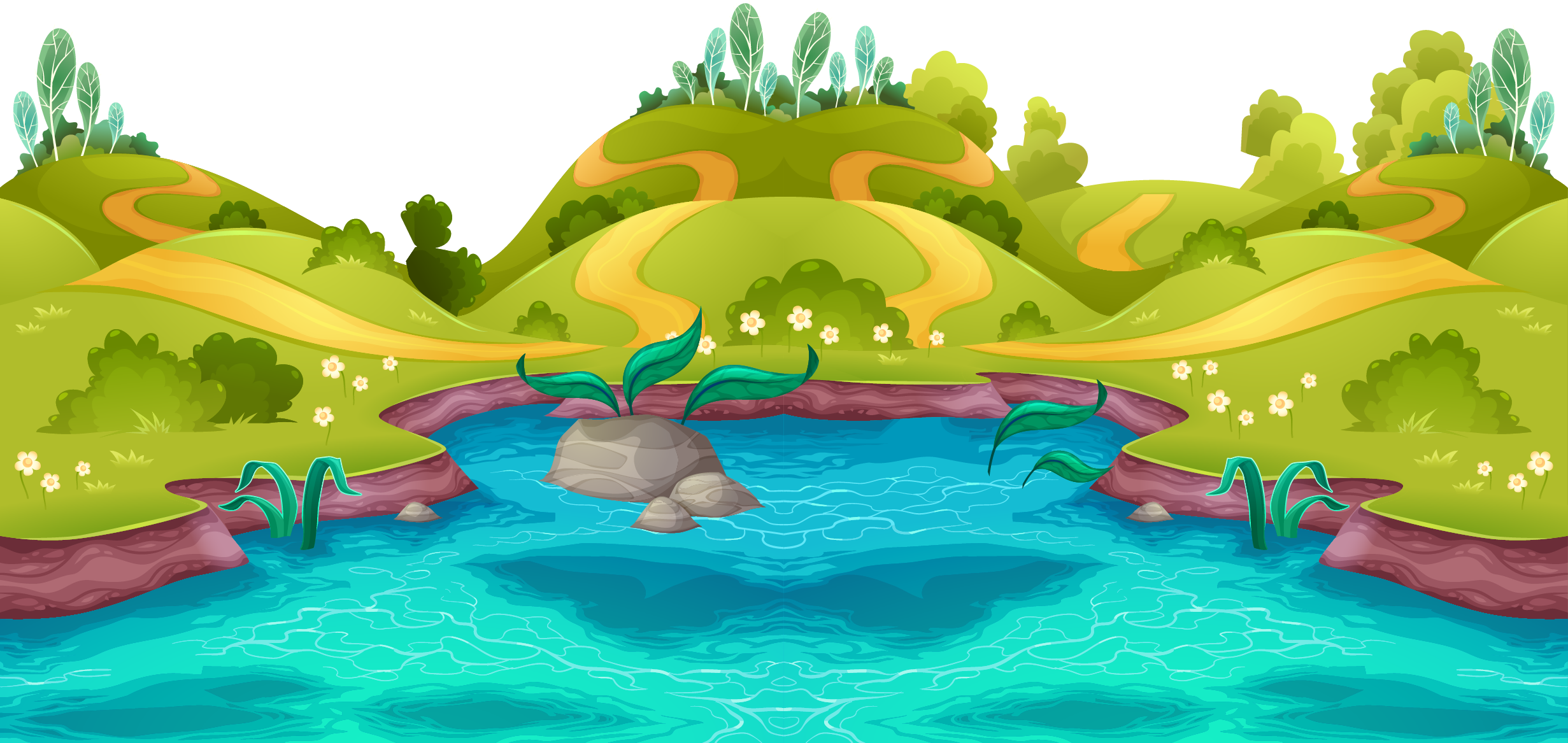 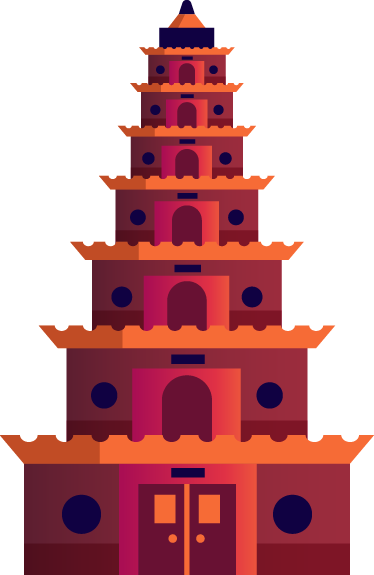 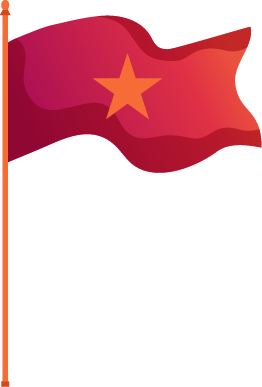 Sông Tam Kỳ:
+ là hợp  lưu của 10 con sông suối nhỏ.
+ bắt nguồn từ vùng giáp ranh giữa hai tỉnh Quảng Nam và Quảng Ngãi .
+ sông chảy trên địa phận huyện Núi Thành; huyện Phú Ninh và   thành phố Tam Kì .sau khi hợp lưu với sông Trường Giang ,sông đổ ra biển ở cửa Lở và cửa An Hòa (Núi Thành).
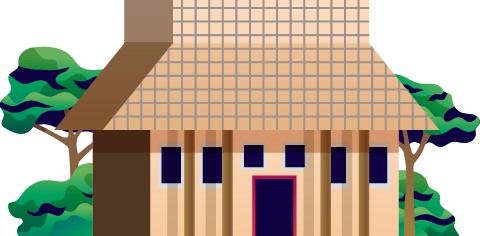 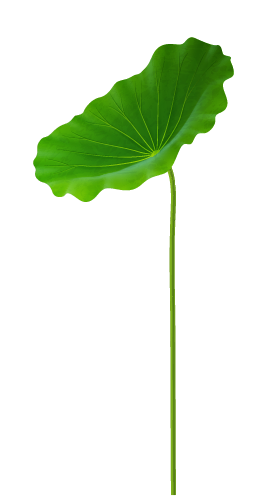 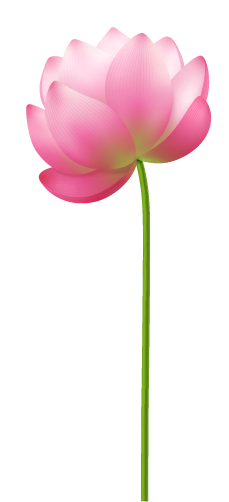 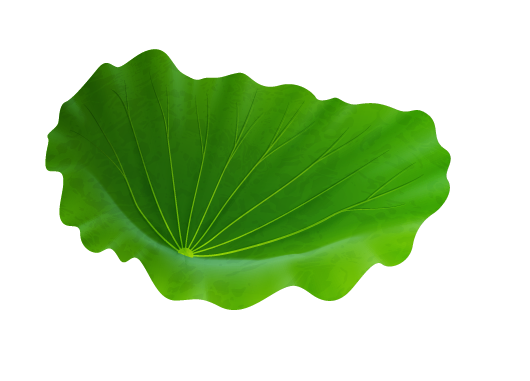 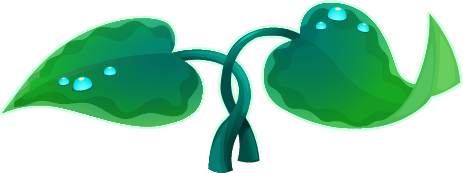 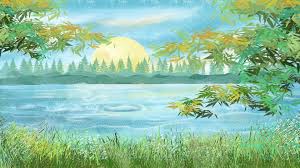 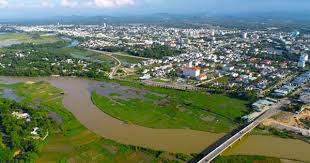 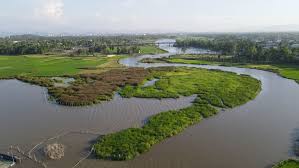 TIẾNG VIỆT
Chủ điểm: Những búp măng non
Bài 2 – Tiết 1
Triển lãm thiếu nhi với 5 điều Bác Hồ dạy
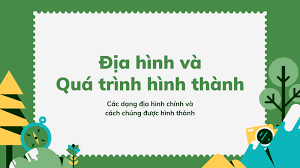 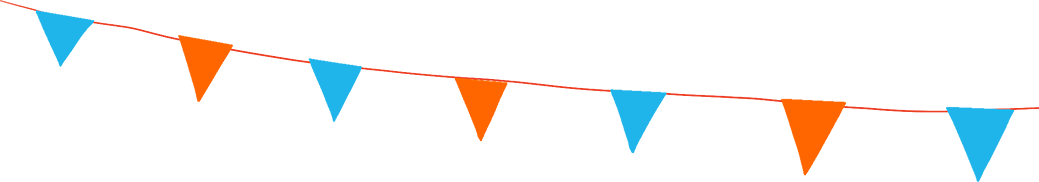 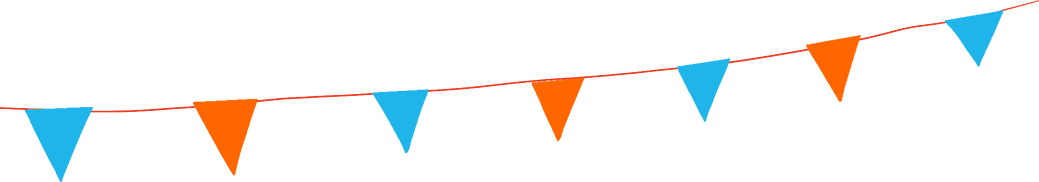 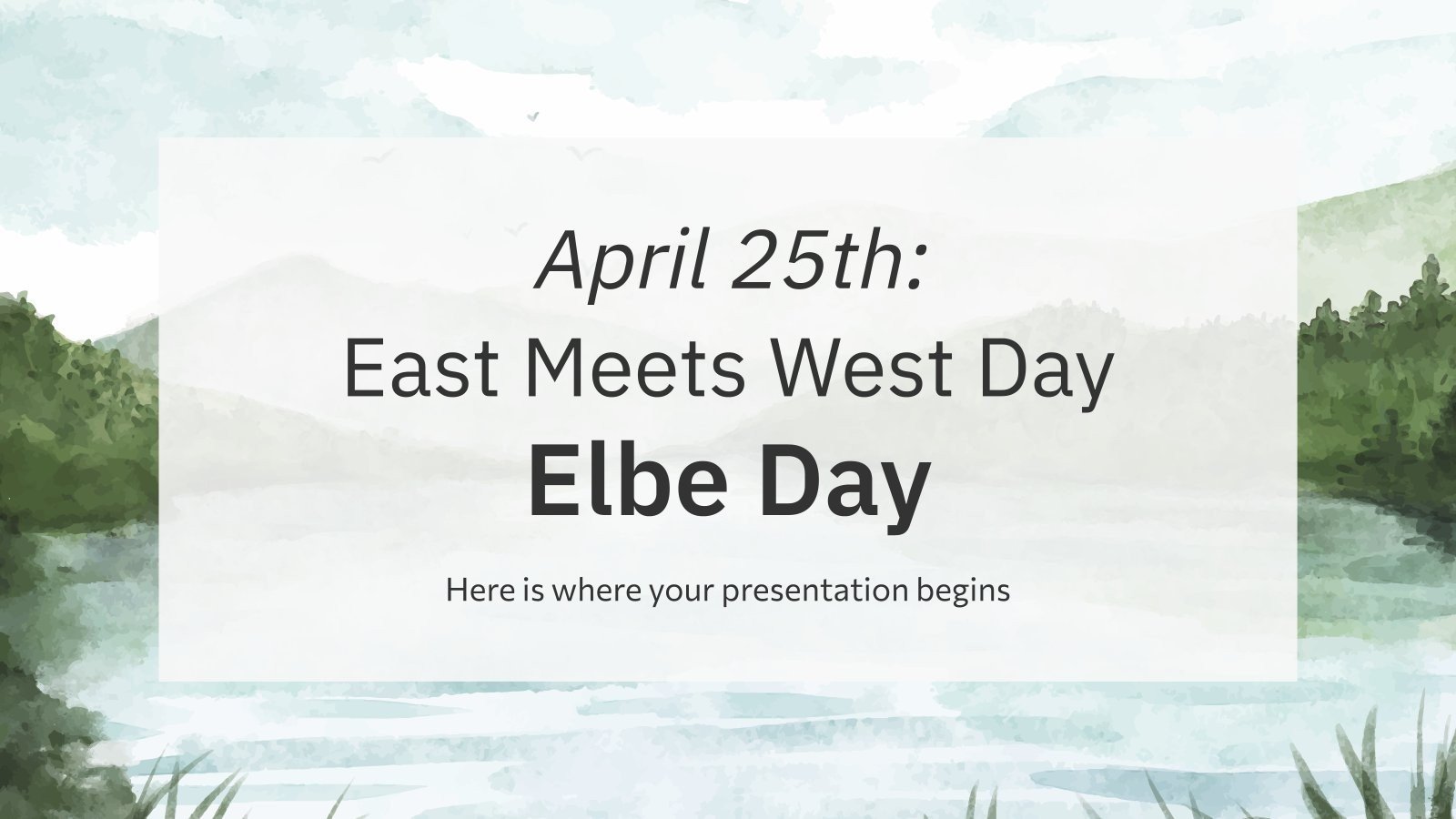 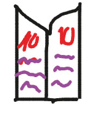 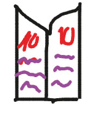 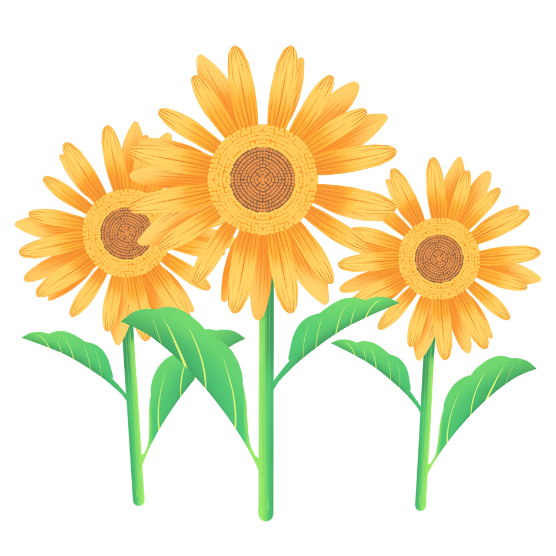 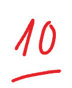 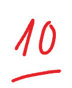